Social Media 102
May 6 & 7, 2020
Agenda
Essex Corporate accounts overview
How to increase followers
Content examples 
Hashtags – what, when and how
How to schedule a post
Resources on Buzz 
Wait for prizes at the end!
Overview of Corporate Social
Our goal is to create content that is authentic to Essex and what is happening on site. 80 % of the content will be resident-facing and relevant to the audience.  20% promotional in nature (specials, resident referrals, etc). 
The ask:  We’ll be asking properties for photos in advance that we can use or to participate in a shared activity during each month so that we can showcase what it’s like to live at an Essex community. 
If you are interested, please email us at marketing@essex.com
Our Focus
Essex  Corporate Accounts – Essex Property Trust
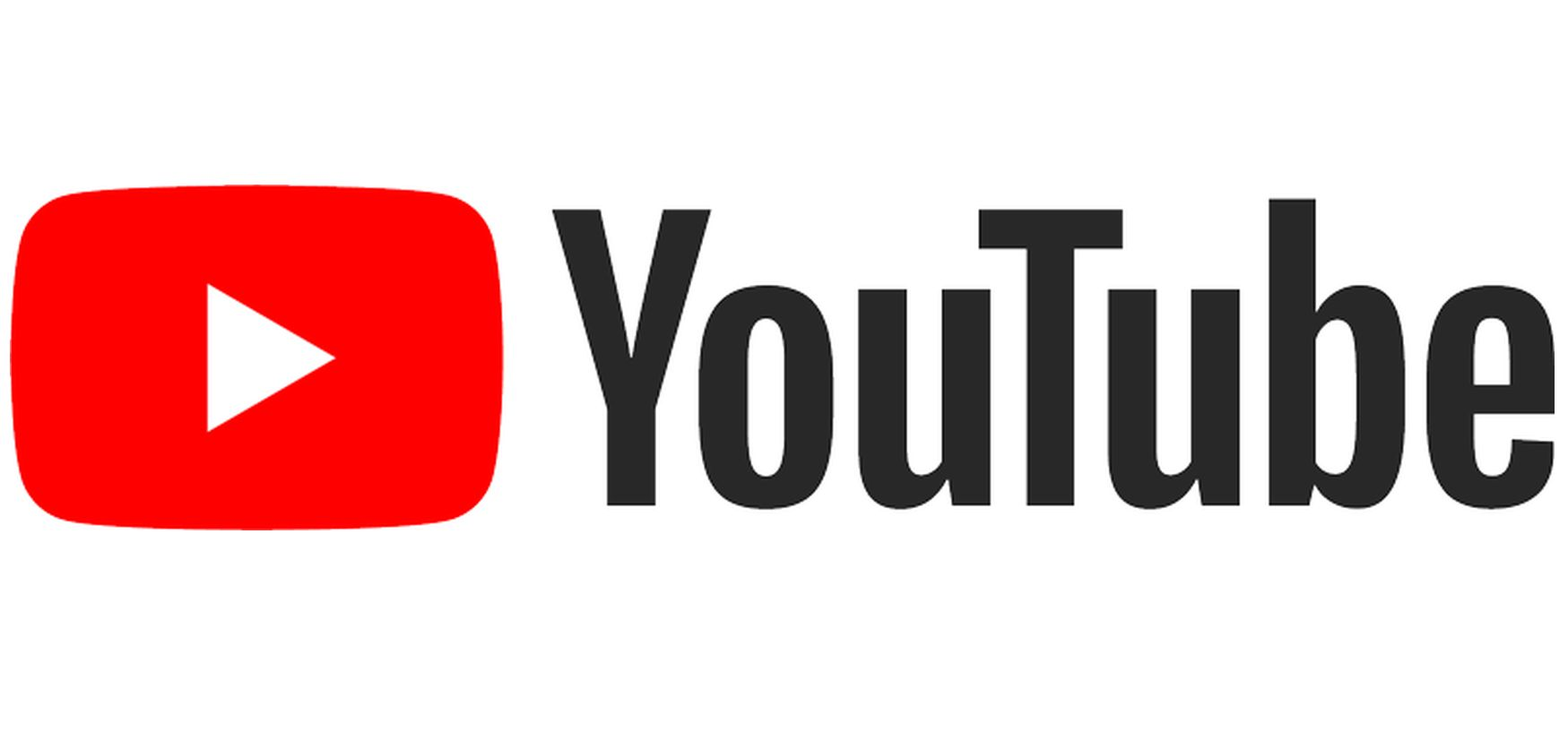 Note: We will post to Twitter with appropriate business content
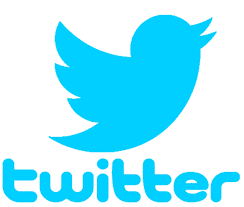 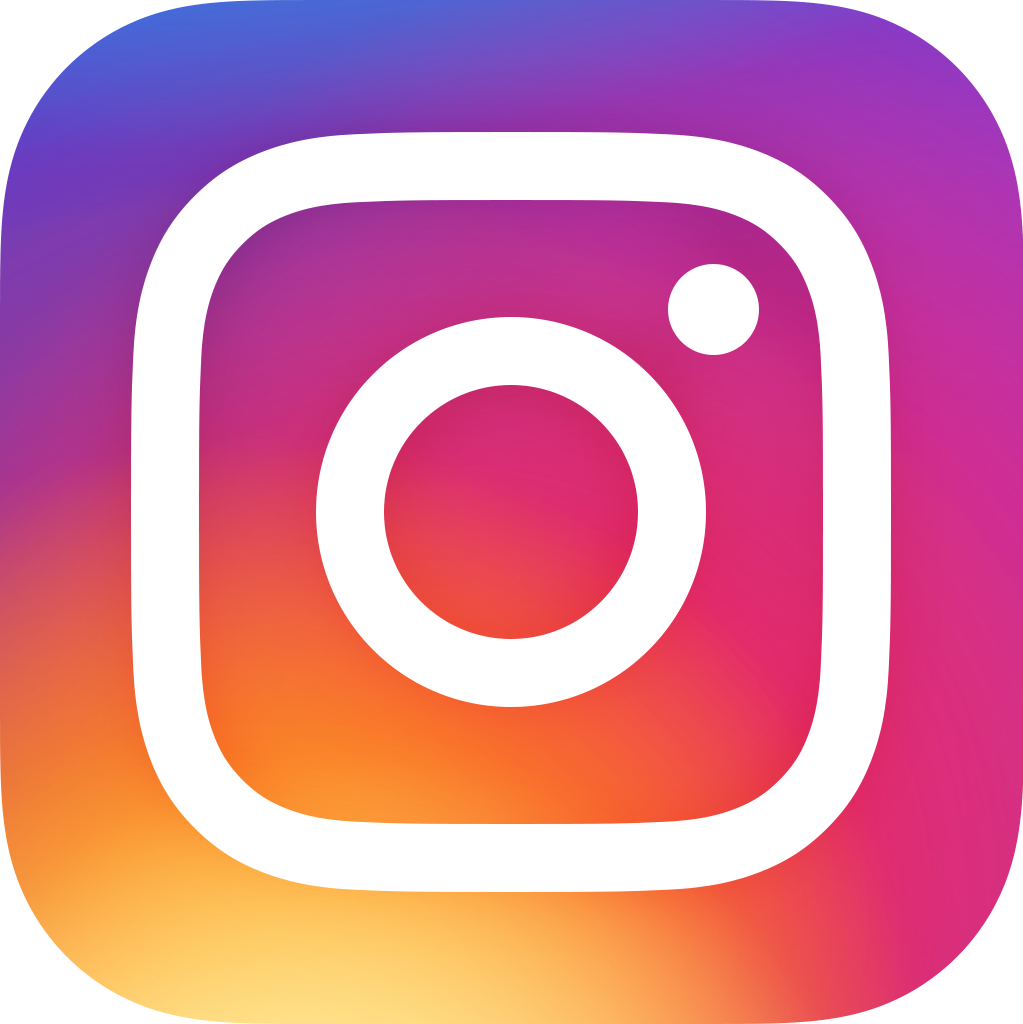 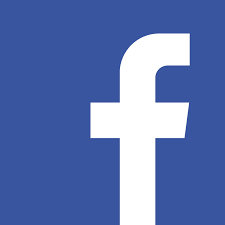 Community Accounts
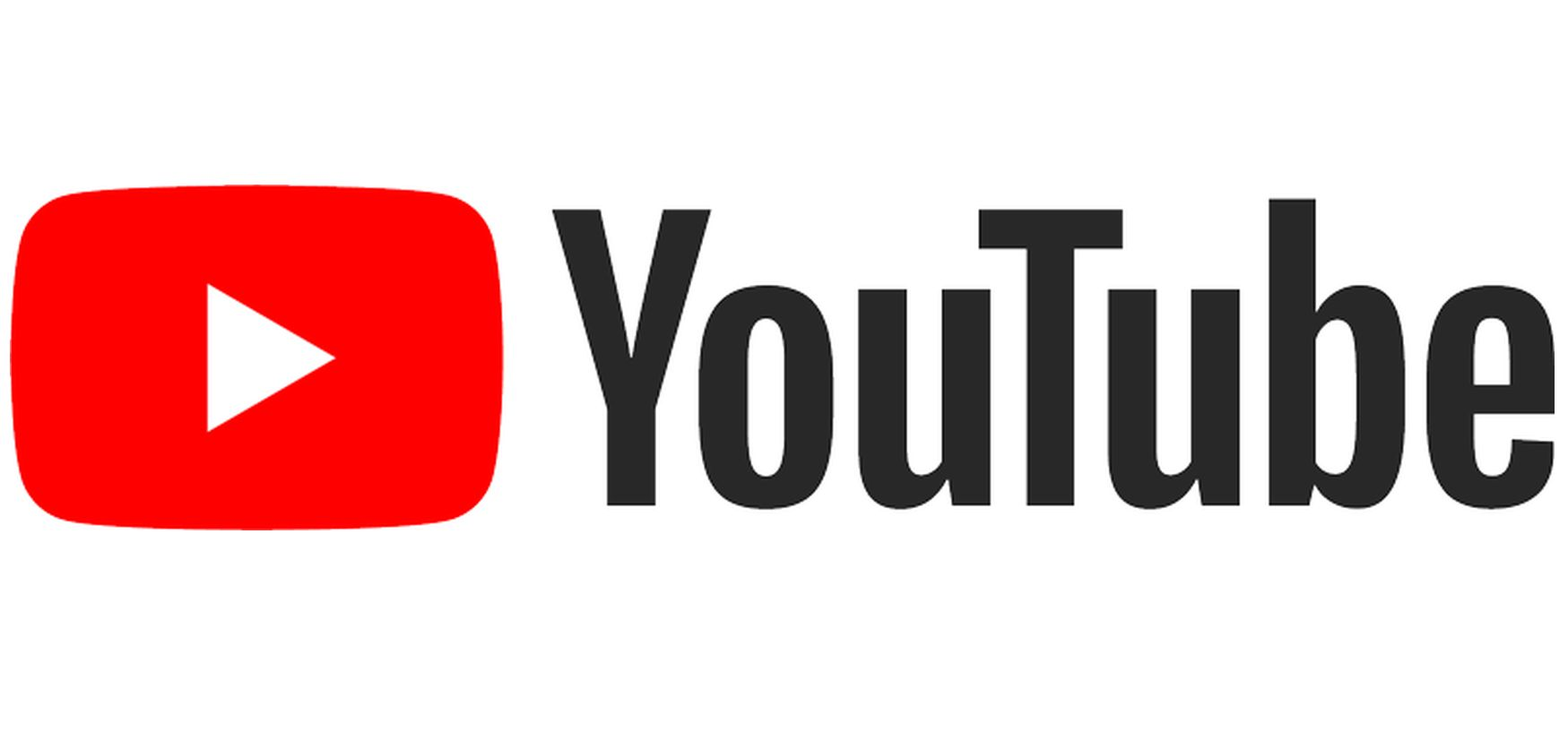 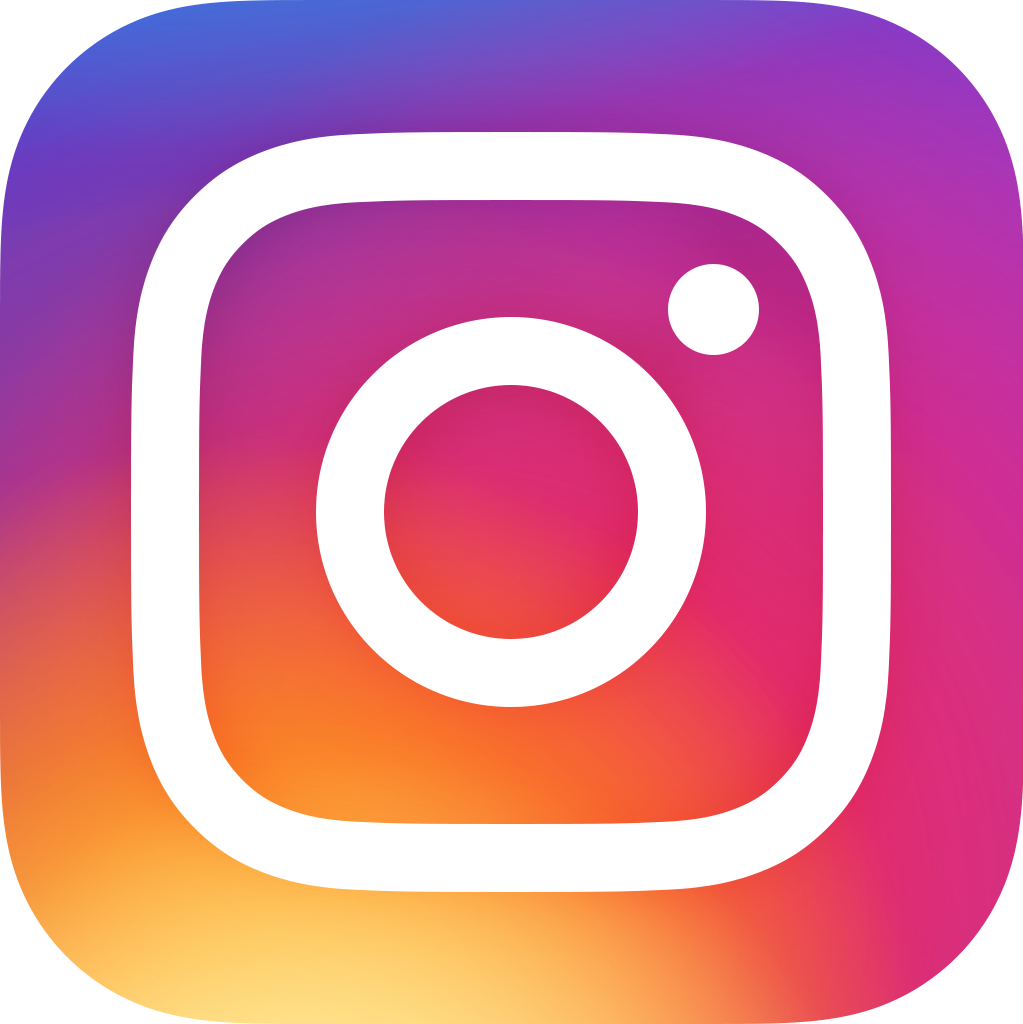 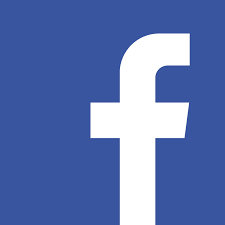 Twitter is not the focus for Community Accounts. Please do not create Twitter accounts.  Right now our twitter is used for business-focused news. Most of the comments we receive are related to reputation management.
Essex Corporate Accounts
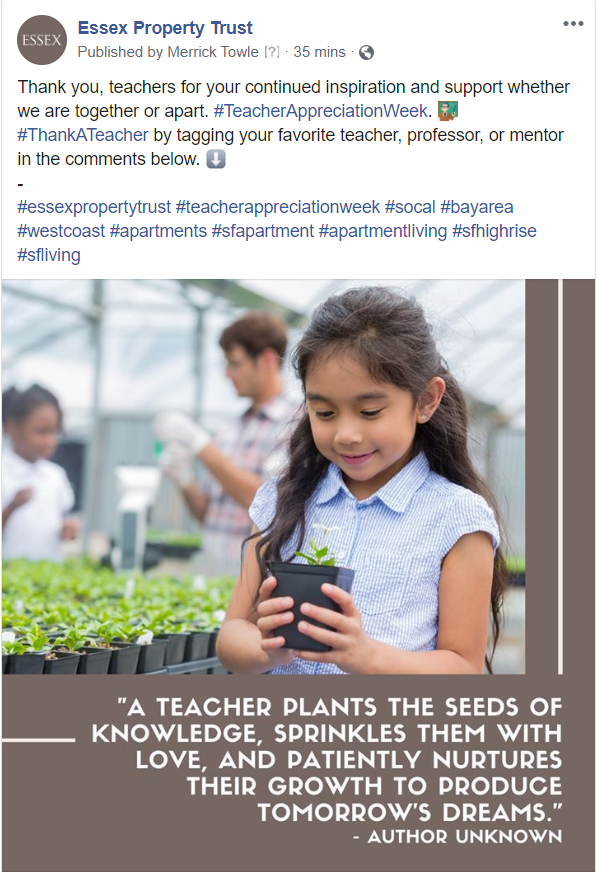 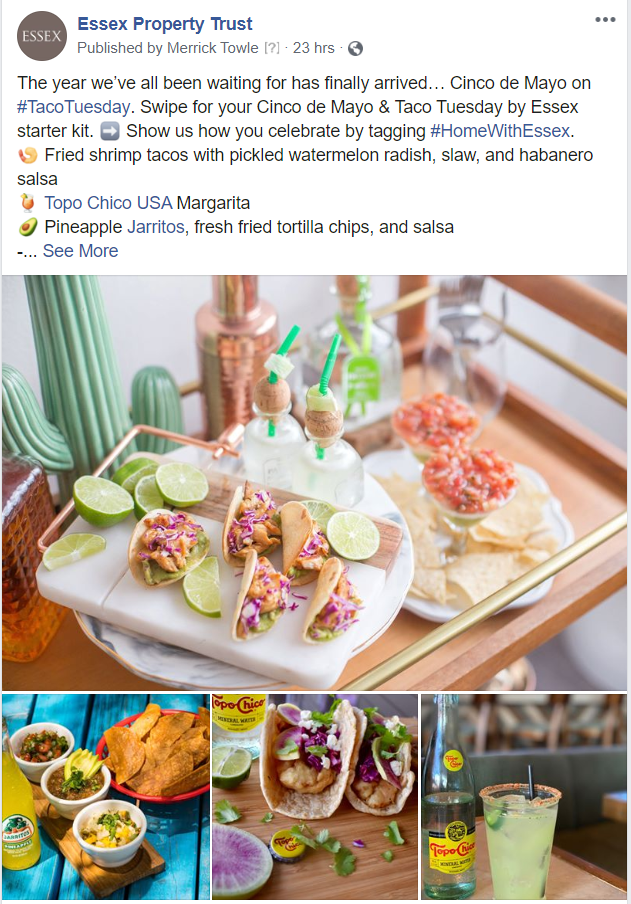 Follow Us!

Facebook: @EssexProperty
https://www.facebook.com/EssexProperty/

Instagram:
@essexpropertytrust
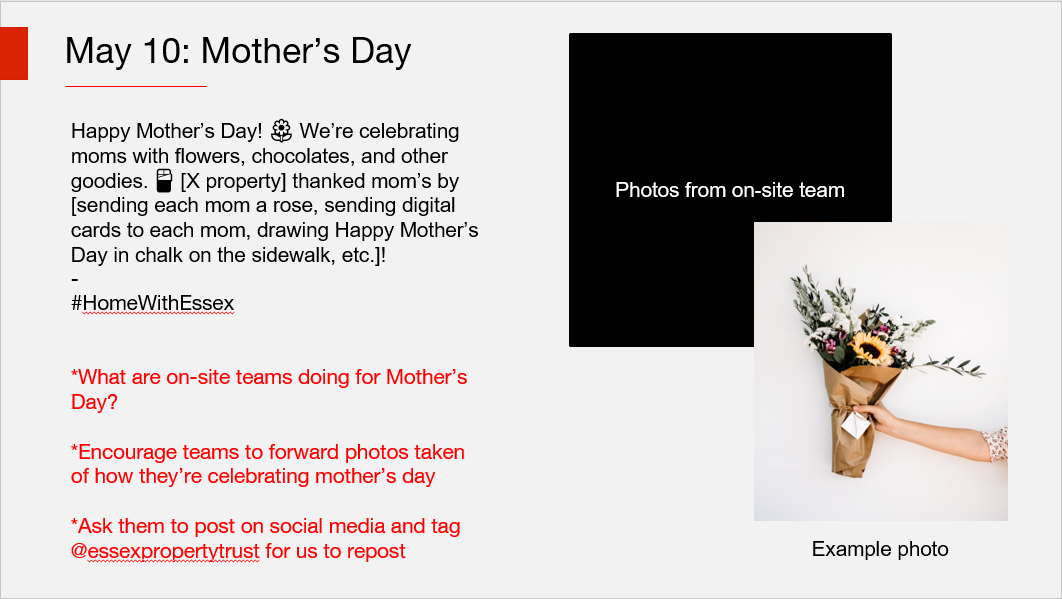 Example—In our content calendar we have an opportunity to collectively do something for mothers and share it on our individual and corporate pages. If a property has a great photo from last year, we can use it for the primary post. 
Example—In our content calendar we have a stock photo of an armed services member at home. It would be more impactful if this photo was a resident at an Essex community.
Examples
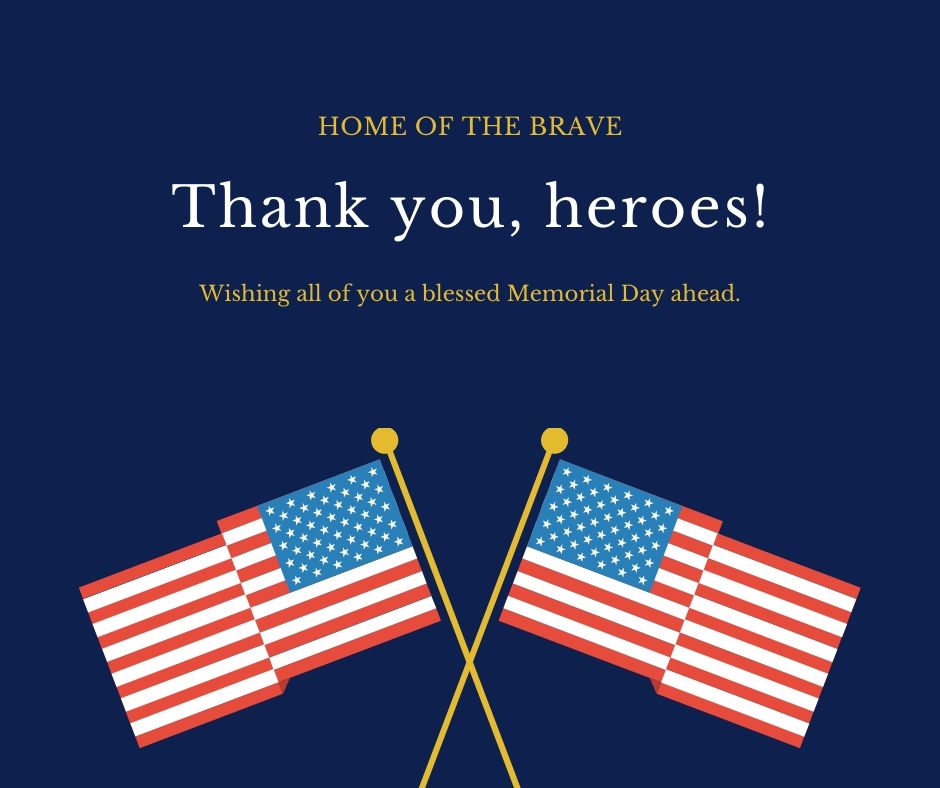 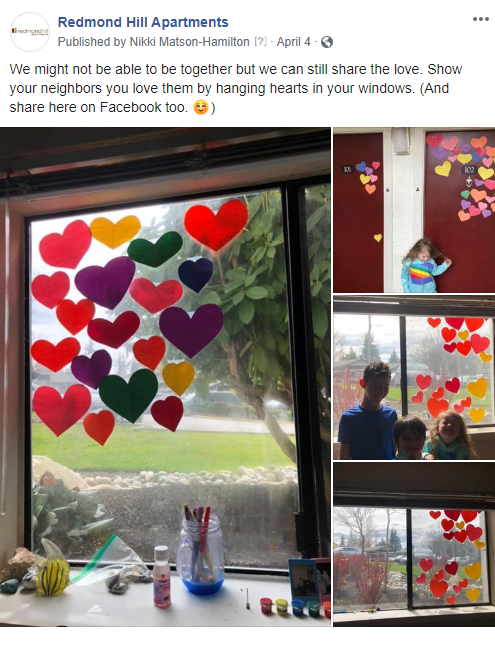 How to increase followers on social
You increase followers on social by sharing interesting and relevant content to residents and prospects. No one will see your posts unless they are good and worth engaging with! 
The best content is content that only you can post—your property, your residents, your neighborhood.
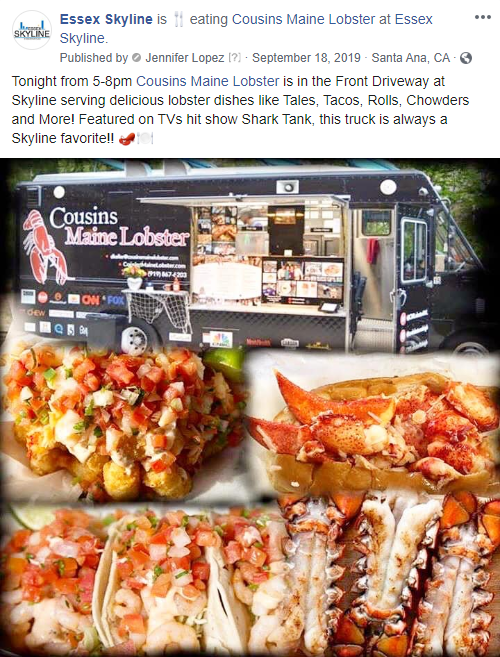 How to increase followers on social
Tip: Make sure you ask residents and on-site team members to follow your pages.
Tip: Share local content and tag the business as often they will engage and you will get visibility with their followers. Even better, do shared events and promotions.
Tip:  Use trending hashtags that people search including your neighborhood location, property name, and national holidays (if your property is doing something specifically for that holiday). Subject area hashtags perform really well too: food-related, fitness-related, pet-related, etc.
Content Posting Tips
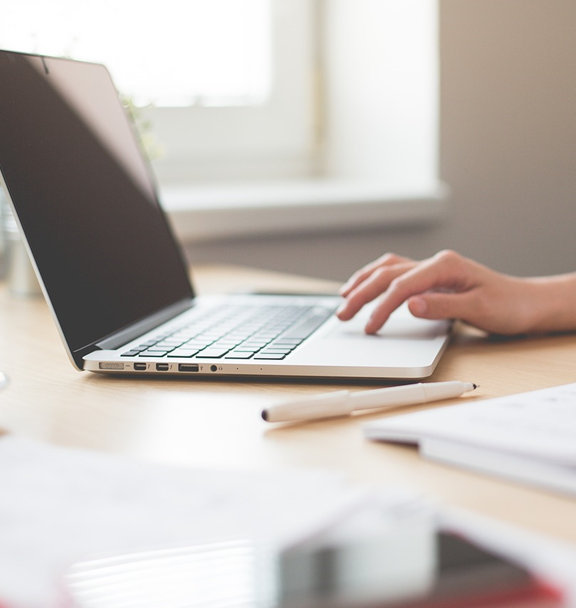 80 / 20 Rule 
80% Resident facing posting to talk about resident experiences, value add, building a sense of community
20% Promotional in nature (Resident referral programs, special offer, etc)
It is recommended that communities post at least twice a week to keep followers engaged and informed. Additional posting is welcome and encouraged.
Plan your content (May sample calendar on Buzz) along with some canva art for key holidays 
Schedule posts in advance (Facebook)

NOTE:  Paid advertising should only be handled by Marketing
What should I post?
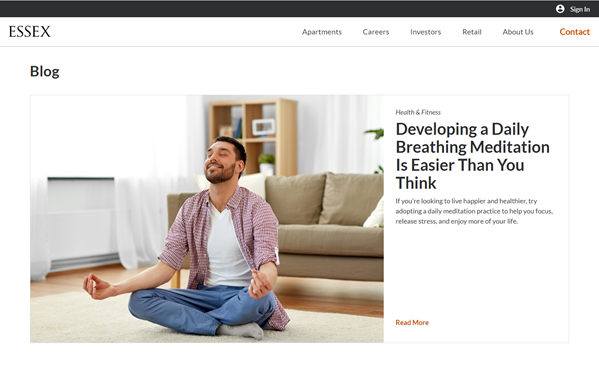 EXAMPLES: RESIDENT POSTS ON FB
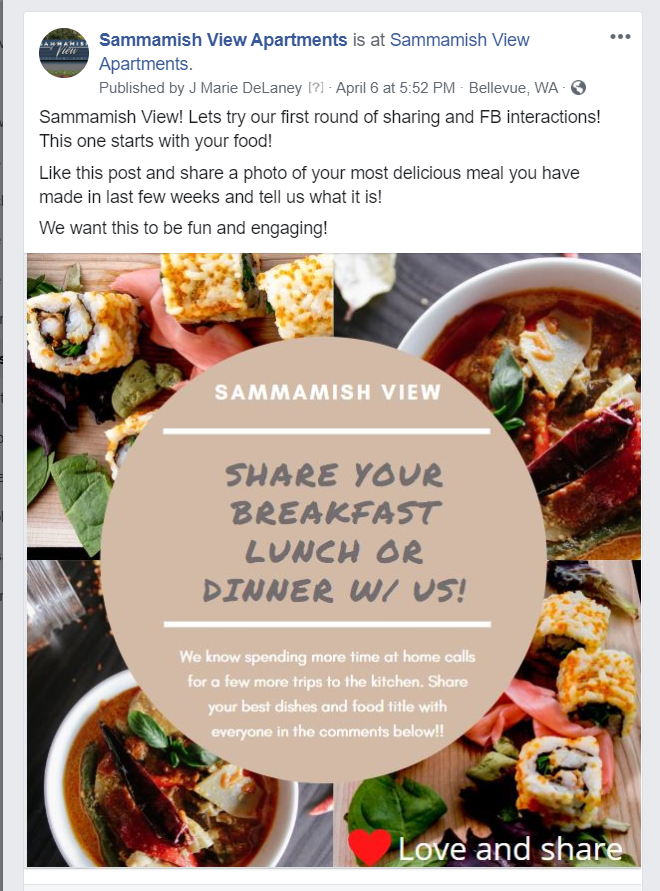 Examples: Resident Posts on FB
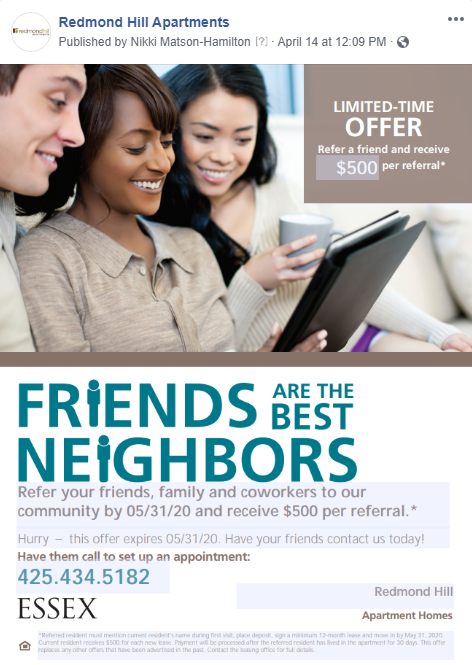 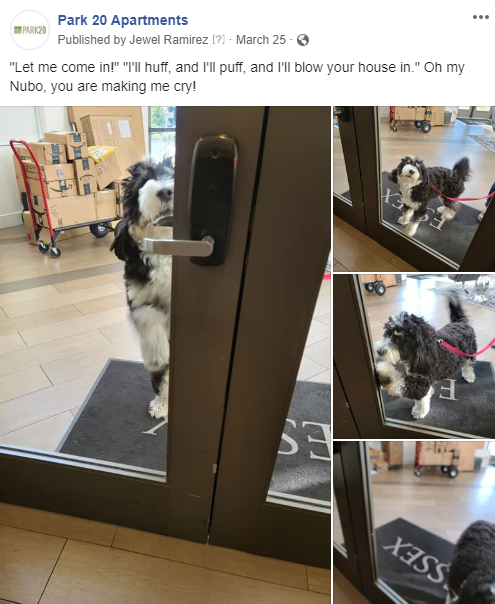 Engaging Resident Posts on Instagram
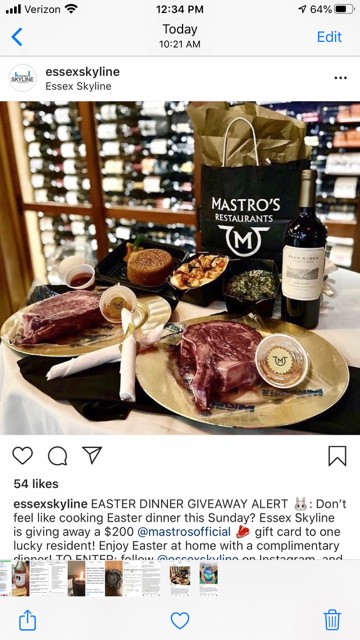 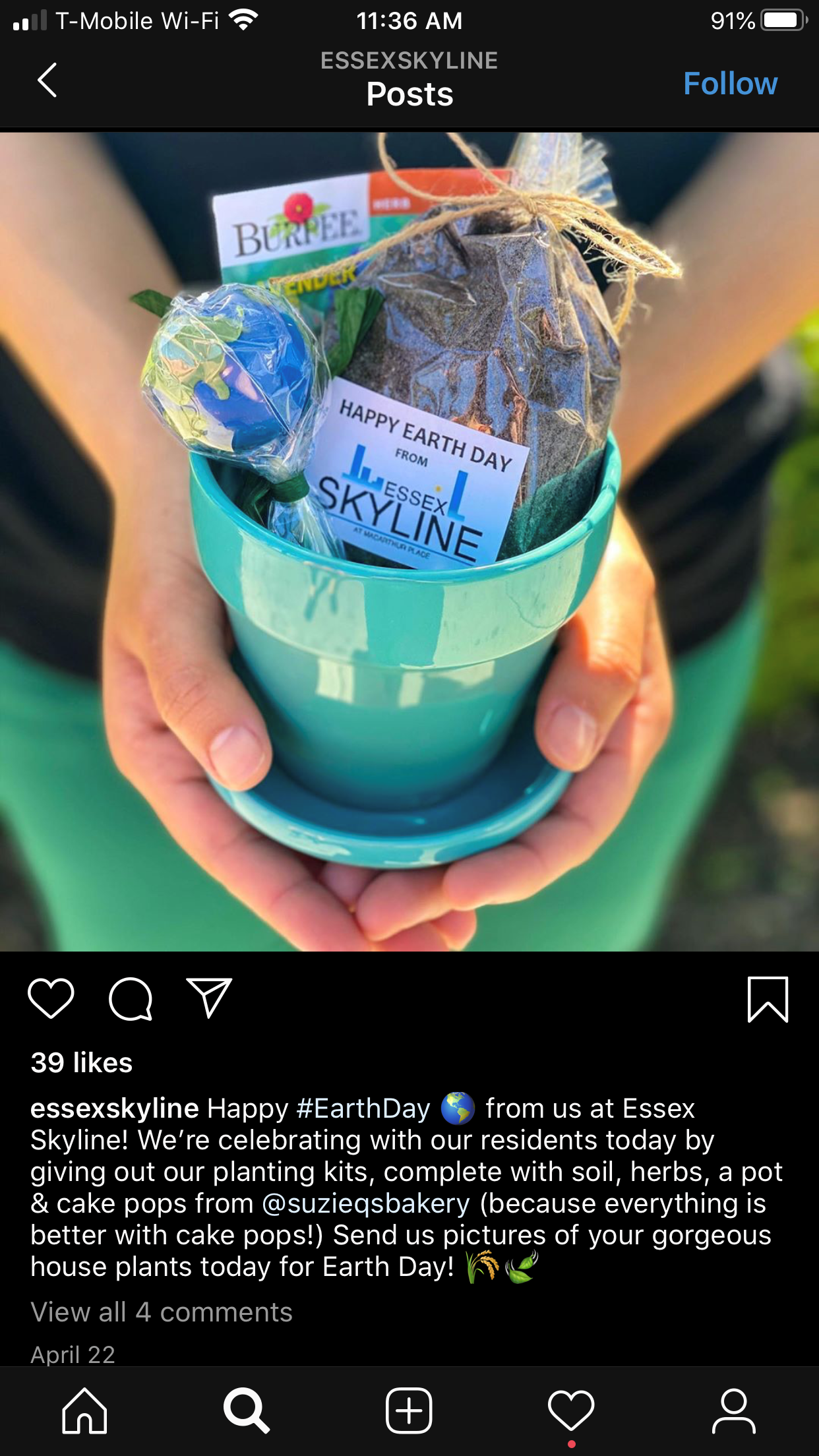 Essex Skyline: 
1. Easter Dinner Giveaway:  They gave away a $200 gift card to Mastros to one lucky resident 
2. Happy #EarthDay gift for the residents.
Click to add text
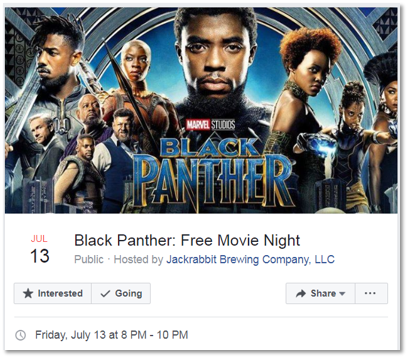 POSTING TIPS - AVOID THIS CONTENT
Content From Other Brands
Do not use photos, videos, or other media that are not owned by Essex. (i.e., movies, TV shows, cartoon characters, etc.)
Sharing is okay
Content That Would Violate Fair Housing Laws
Fair Housing laws apply on Facebook. Do not post anything that could be construed as discriminatory, offensive, or controversial to any group.
Photos and videos from your community are highly encouraged, but keep in mind that the photos from your community should showcase the range of diversity of residents of your community. Facebook users should see people from different races, ethnicities, and ages (including children).  
Resident Photos Without Permission
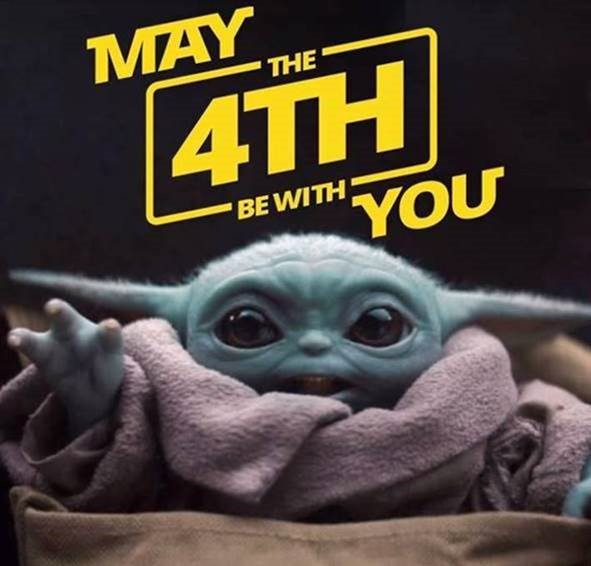 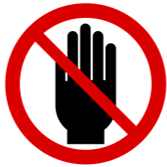 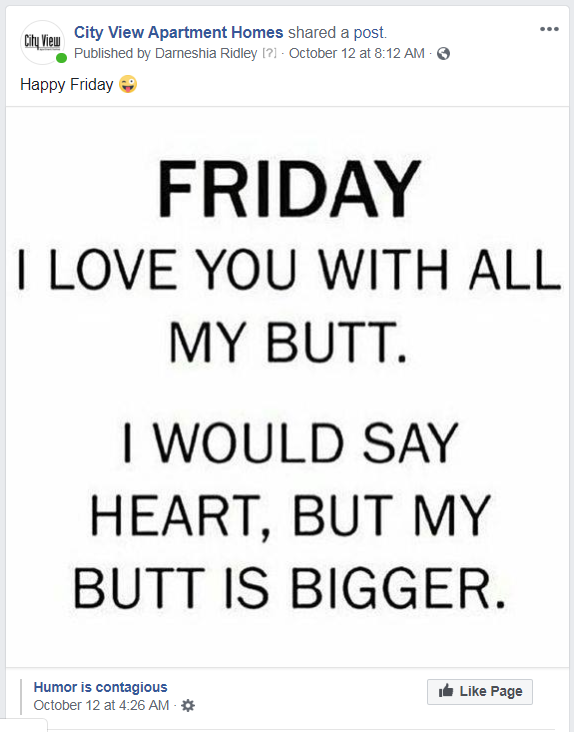 Posting Tips- Avoid This Content
Essex Confidential Information
Pricing / Special Offers (very minimal)
Facebook is not the appropriate medium for pricing messages due to the fact that current residents make up the majority of the audience.
Cannot be shared without the full legal disclaimer.
Competition
Irrelevant or Inappropriate Content
Low quality images
Blurry, watermarks, have excessive amounts of copy
Close-ups of alcohol
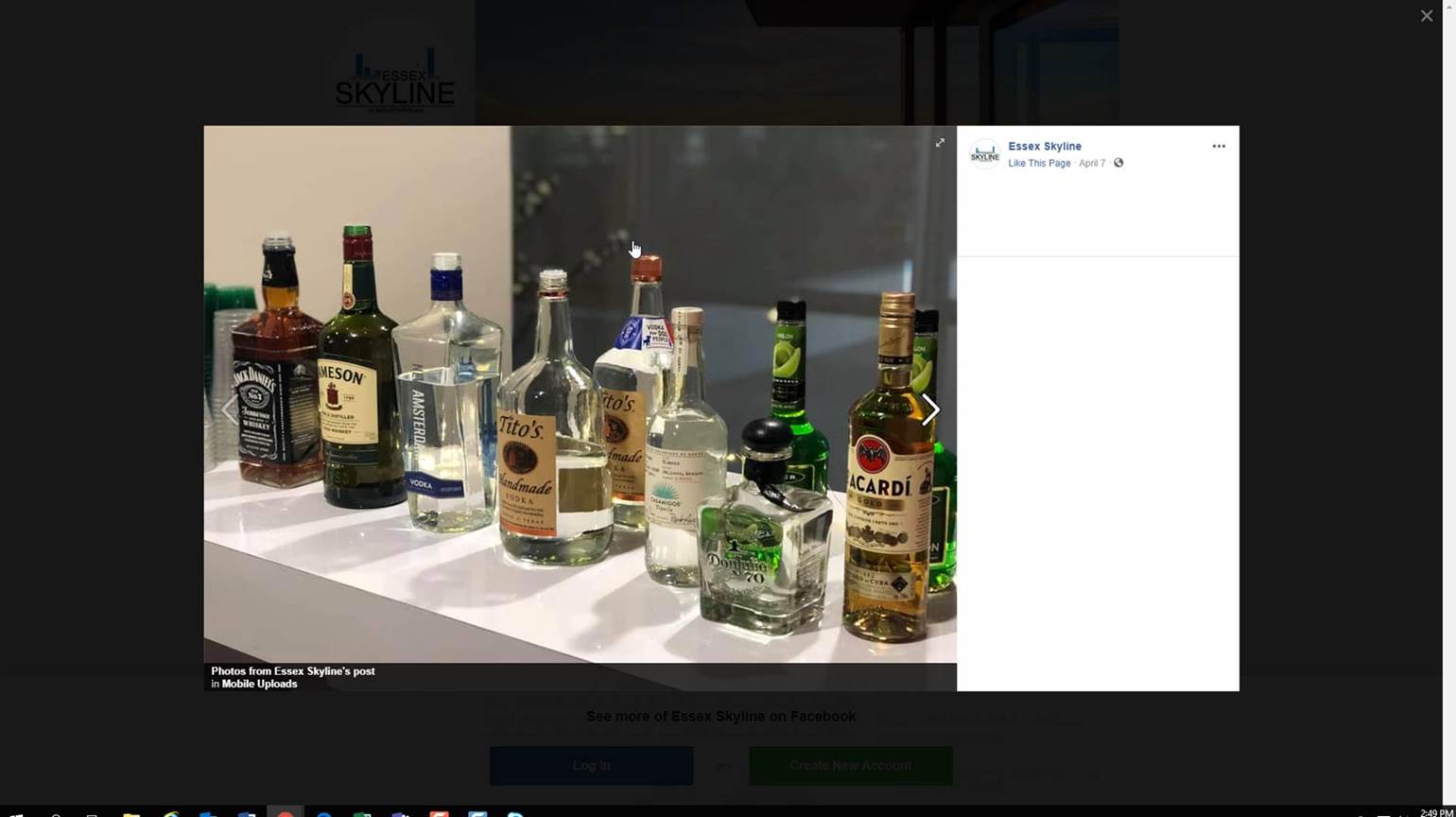 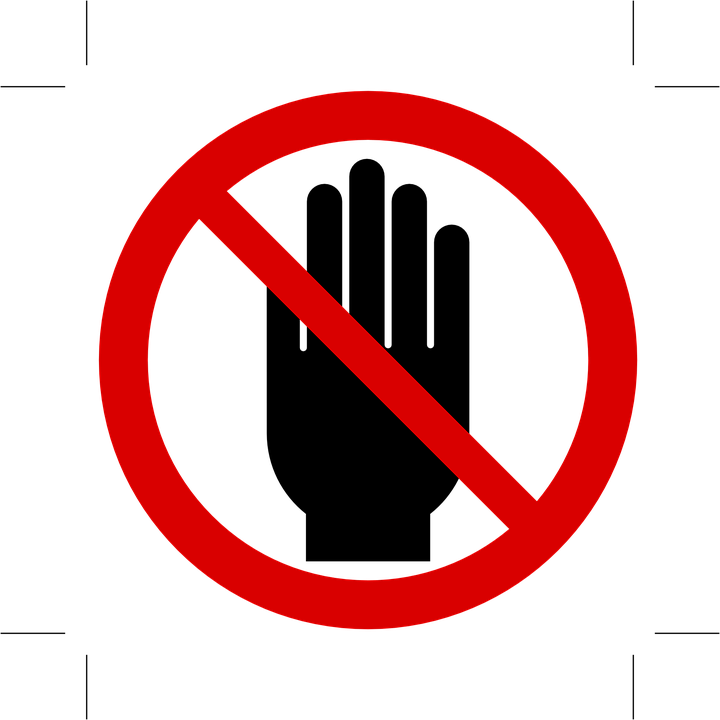 Hashtags
What are hashtags and when and how should I use them?
Hashtags:  A combination of letters, numbers, and emoji preceded by the # symbol (e.g. #NoFilter, #WorldCup)—categorize content and make it more discoverable. 
Anyone who clicks on a hashtag or searches for it will see a page with all the posts tagged with it.
Using hashtags can also help gain new followers (again, the content must be relevant!)
Facebook – Use them sparingly
If you'd like to use, consider branded ones (your community name) or ones that relevant to the content you are posting. 
Instagram – up to 30 hashtags
Instagram posts allow you to share up to 30 hashtags
It depends on the post, but 9 – 11 relevant hashtags can help with a post's engagement
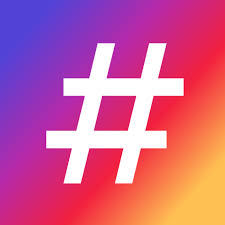 HashTag Basics
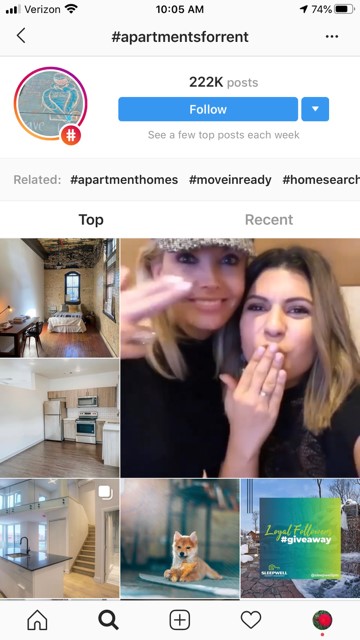 They always start with # but they won’t work if you use spaces, punctuation or symbols, and emojis!
Don’t string too many words together. The best hashtags tend to be relatively short and easy to remember.
Use relevant and specific hashtags. If it is too obscure, it will be hard to find and it won’t likely be used by other social media users.
Limit the number of hashtags you use. More isn’t always better. It actually can look spammy.
List of Hashtags you can use
Essex branded:
#Essexpropertytrust
#HomewithEssex
#Essexapartments
#nameofyourcommunity
Apartment Related (based on content):
#apartments
#apartmentliving
#apartmentsforrent
#apartmentdecor
#maintenanceteam
#apartmentstyle
#apartmentsearch
#luxuryapartments (only use if relevant for your community)
#beachapartmentts
#cityapartments
Location/Region: 
(will vary based on where your property is located)
#neighborhood name
Example: #DTLA
#SoCal
#NorCal
#Seattle
#BayArea
#LA
#WeHo
Ways To add Hashtags
Add a location
Instagram and Facebook allows you to add a location your photo or post.

For instagram, it adds it to the feed associated with that location.

TIP:  Add your Community Location to posts & photos
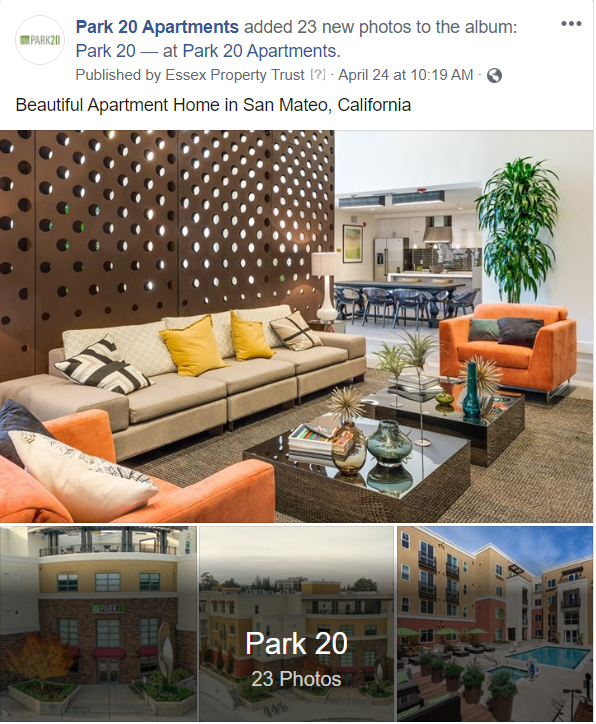 Resources on Buzz
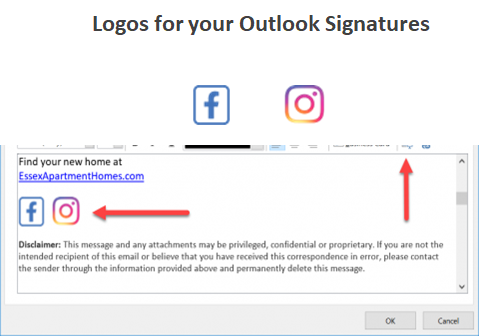 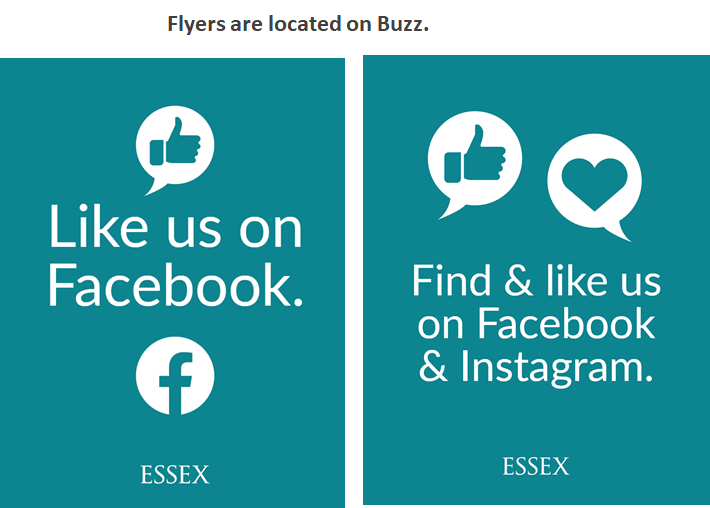 Content Calendar & Artwork
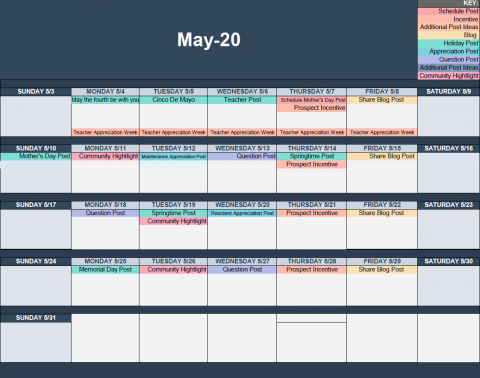 HOW TO PUBLISH /SCHEDULE ON FB
Go to your page and click on the "Create Post" box
When it expands, click on publishing tools for additional options.
How to publish /schedule on FB
From here click "Create Post" in the upper right hand corner of the page
After you have written your post make sure the "News Feed" bubble is filled and click the "Share Now" drop down arrow.
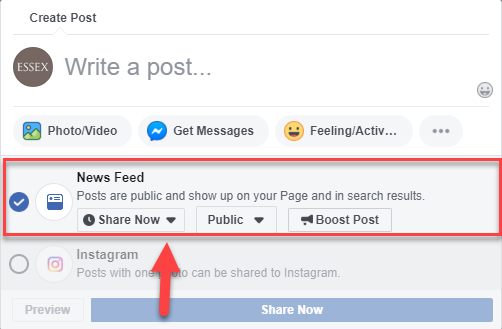 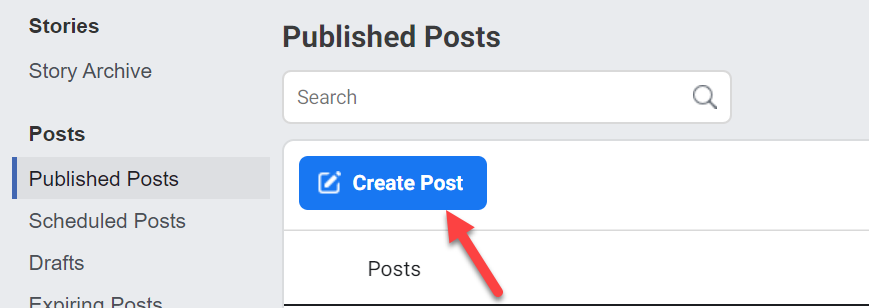 How to publish /schedule on FB
From there click schedule to schedule your post.
You can use the suggested time and date for scheduling your post based on the activity of your page.
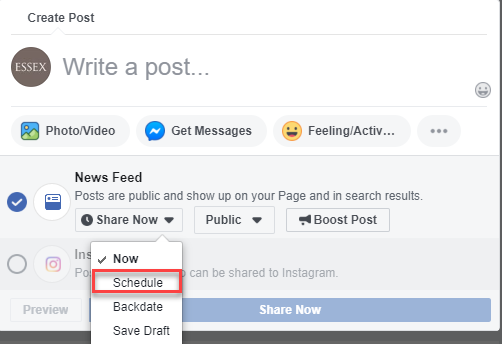 How to publish /schedule on FB
Once you have posted you will be able to see that you have it schedule just underneath the "Create Post" box.
Or you can customize a specific time and date for when you would like to post.
QUESTIONS For ESSEX Service Points!
Give me one example of something you should not post on the community Essex accounts.
Give me one example of a resource on Buzz related to social.
Provide two examples of a branded Essex hashtag that could be used.
Give me an example of content that would acceptable to post on a social platform.
What social platform should you not create an account for?
True or False.  It's okay for my community to start their own Twitter account.
#ThankYou
Questions?
Next Steps
For questions, please email marketing@essex.com
This presentation will be uploaded to Buzz along with the recording
If you have not signed Essex Social Media guidelines, please do so and send to Marketing@essex.com if you are actively posting
If you are actively posting and would like to work with our team closely to obtain content, please email marketing@essex.com